Jóljáró csomagOktatási anyag HITELKÖZVETÍTŐK RÉSZÉRE2021.01.14.
Jóljáró csomag
Miért jó az ügyfélnek? 

Mert a Jóljáró Csomag több banki termékből áll, melyek együttes igénylésével az ügyfél a csomagban található termékek önállóan nyújtott kedvezményein túl, további kedvezményekben is részesül.
A jelzáloghitel kezdeti költségeinek visszatérítését Jóljáró csomag igénylésével lehet elérni.

És miért jó Neked? 

Mert egyszerre több termék értékesítésével emelt jutalékot kapsz!
A közvetítőknek nem kell külön vizsgát tenni! (elvárás az oktatási anyagban foglalt ismeretek maradéktalan elsajátítása)*
A közvetíthető termékekre való jogosultság kibővítésre kerül a JJ-val!

*Az oktatási anyaggal kapcsolatos kérdés/kérés esetén fordulj központi kapcsolattartó támogató kollégánkhoz! Az oktatási anyag elválaszthatatlan mellékletei a Jóljáró csomagra vonatkozó aktuális hirdetményeink!
Jóljáró Csomag összetétele  Komplex pénzügyi megoldás
Elektronikus számlakivonat 
Mobilbank Plusz szolgáltatás 
Budapest Internetbank / Budapest Bank Mobilapp 
Másodlagos azonosító 
Ingyenes készpénzfelvételi nyilatkozat
Számlavezetés 
Megtakarítás 
Kedvezményes kártyás vásárlások
Váratlan helyzetekre biztonsági tartalék
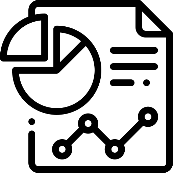 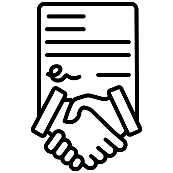 Extra megtakarítási számla
Folyószámlahitel
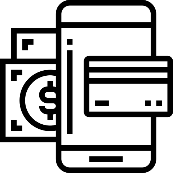 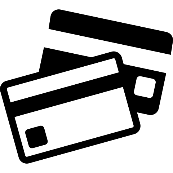 Jóljáró Csomag
Jóljáró Csomagot azon 18. életévüket betöltött ügyfelek igényelhetik, akik:
a csomag igénylésekor nem tiltják a marketing célú megkeresést és
nem szerepelnek a negatív KHR listán.
Fizetési számla
Hitelkártya
Jóljáró Csomag elemei       Lakossági forint fizetési számla
A Jóljáró Csomag minden számlacsomagban elérhető! 
(Törlesztési számla (BázisJ) és BB Alapszámla nem adható JJ-ban)

Az alábbi  két csomagban számla kedvezményeket is kap az ügyfél
Jóljáró igénylése esetén:

Az első évben nyújtott számlavezetési kedvezmények Komfort Extra és Zéró Extra számlacsomagokban:
havidíjmentes számlavezetés
díjmentes fő-, és társkártya (kivéve Mastercard World Elite kártya)
A kedvezményes időszakok lejárta után a számlacsomagok átállnak Komfort és Zéró számlacsomagokká, így az ehhez tartozó mindenkori hirdetmény szerinti díjszabás lesz érvényes

Elvárás: 
Jóljáró szolgáltatások teljeskörű megigénylése,
min 1 szolgáltatás használata és megtartása min. 6 hónapig. 
Ezen időszak alatt a bank folyamatosan – minden hónapban - vizsgálja a feltételek teljesülését és ha nem teljesül, akkor jogosult a 10.000 Ft-os kártyakibocsátási díjat terhelni az ügyfél számláján.
Jóljáró Csomag elemei            Extra megtakarítási számla
Futamidő nélküli
Látra szóló 
Nincs számlavezetési díj
Napi kamatszámítású
Kamatát évente egyszer írjuk jóvá
OBA által biztosított (amennyiben a Pmt. szerinti azonosítás megtörténik)
Nem GIRO képes
A fizetési számláról az Extra megtakarítási számlára átvezetett összeg bármikor visszavezethető, átvezetés díjmentes
Kamatérték 2021.03.16-tól éves 0,25% lesz (EBKM: 0,25%) 2021.03.15-ig a számla kamatozása osztottan sávos a hatályos hirdetményünk szerint.

Jóljáró csomagban az Extra megtakarítási számla nyitása a 
későbbiekben nem lesz kötelező!
Jóljáró Csomag elemei                        GO! HITELKÁRTYA
Hitelkeret: 200.000 – 3.000.000 Ft között 
igényelhető.
Éves kártyadíj 0 Ft, 
(havi számlavezetési díj, mely az első 6 hónapban elengedésre kerül
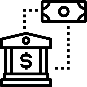 Kamatmentes időszak: 
max. 53 nap
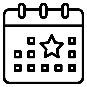 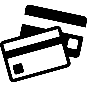 Opcionális utasbiztosítás
Hitelkeret max. 60%-a fordítható készpénz-felvételre
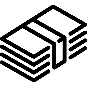 Jóljáró Csomag elemei                        GO! HITELKÁRTYA
7
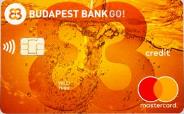 Termékjellemzők:

200e-3M Ft hitelkeret
fix havi számlavezetési díj, 500 Ft

Ajánlat: 

Jóljáró csomagban az első 6 havi számlavezetési díj elengedésre kerül!
Visszatérítés:
1% visszatérítés minden vásárlásra
+2% visszatérítés (összesen 3%)abban a kategóriában, ahol az adott hónapban a legtöbbet vásárolt (kivéve élelmiszer) 
        A bank automatikusan a legnagyobb költésű kategóriát 
        választja ki, így az Ügyfél garantáltan a legjobban jár.
Visszatérítés havonta összesen max. 5.000 Ft
Visszatérítési kategóriák:

Szórakozás
Tömegközlekedés
Benzinkút
Elektronikai áruházak
Ruházat
Nyaralás
Drogériák
Lakberendezés
Barkács, kert
Jóljáró Csomag elemei     HITELKÁRTYA használatösztönző
8
Hitelkártya értékesítésének megkönnyítése, illetve használat növelésének érdekében, minden új GO! hitelkártya értékesítése mellé kedvezményt adunk (kivéve 5 MFt-ot* meghaladó Jelzáloghitel, vagy Személyi kölcsön mellé igénylelt GO Hitelkártya esetén), ami két használati elemből épül fel:
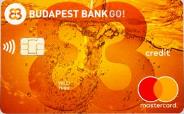 1. elem
Használja hitelkártyáját legalább öt alkalommal, összesen 50eFt értékben és 5.000 Ft visszatérítésben részesítjük.
2. elem
Használja hitelkártyáját öt alkalommal, mobilfizetéssel és további 5.000 Ft visszatérítésben részesítjük.
*MFL esetén értékhatár nélkül. További részletek a 12. oldalon
Feltétel teljesítésre az aktiválást követő két teljes hónap áll rendelkezésre!
Jóljáró Csomag elemei          Hitelfedezeti biztosítás Plusz
GO Hitelkártya mellé igényelhető, az első évben díja a hó végén fennálló 
tartozás 1%-a, Jóljáró csomag keretein belül 12 hónapig díjmentes!
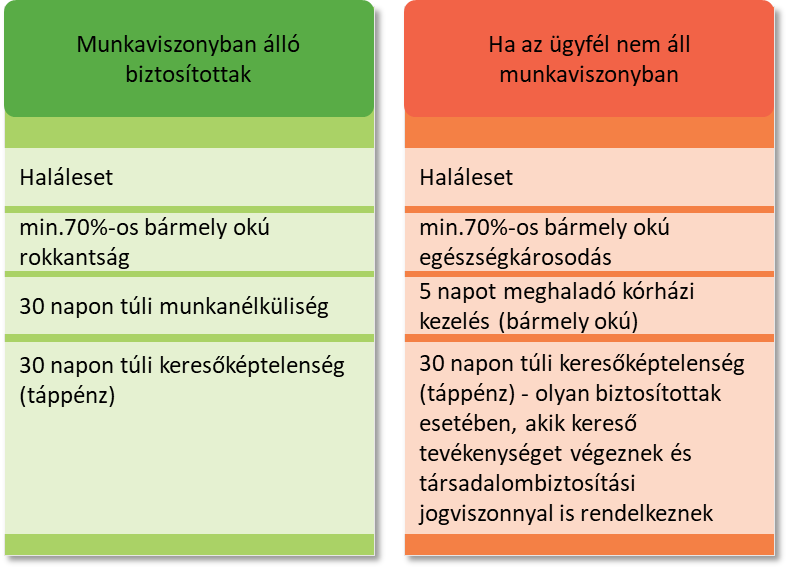 Jóljáró Csomag elemei                          Folyószámlahitel
A legegyszerűbb eszköz az átmeneti pénzzavar megoldására 

A Budapest Banknál vezetett lakossági forint fizetési számlához kapcsolódik

Törlesztőrészlet a beérkező jóváírásokból automatikusan teljesül

Minimum havi jóváírás a lakossági folyószámlán a hitelkeret 33%-a, de minimum 60.000 Ft.

A Jóljáró Csomaghoz tartozó Folyószámlahitel és Hitelkártya hitelkeretek összegét a bank hitelbírálat során határozza meg. A bírálat azt követően indul, amikor az ügyfél jövedelme a számlára érkezik (befizetés nem elfogadható!)
Jóljáró Csomag                              További kedvezmények
Élet- és Balesetbiztosítás: 

10% díjkedvezménnyel köthető JJ igénylésekor


Hitelkártya: 

10% kedvezmény a Media Markt üzleteiben
Jóljáró Csomag                       Jelzáloghitel kedvezmények
Minősített fogyasztóbarát lakáshitelnél a jóváhagyott hitelösszegtől függetlenül a közjegyzői okirat teljes díját térítjük vissza folyósításkor a megnyitott hitelkártya számlára. 

Egyéb lakáscélú hiteleknél, amennyiben a jóváhagyott hitelösszeg eléri az 
5 millió forintot, a közjegyzői okirat díjából legfeljebb 40 ezer forintot és az értékbecslési díjat térítjük vissza folyósításkor a megnyitott hitelkártya számlára.

Nem lakáscélú hiteleknél, amennyiben a  jóváhagyott hitelösszeg eléri az 
5 millió forintot, az értékbecslési díjat térítjük vissza folyósításkor a megnyitott hitelkártya számlára.

Az induló költségeket a hitelkártya jóváhagyott keretének figyelembevétele nélkül  fogjuk jóváírni a jelzáloghitel folyósításának napján, szakaszos folyósítású ügyletek esetén az első szakasz folyósításakor. Így a jóváírás egyes esetekben túlfizetést okozhat.

Amennyiben a jelzáloghitel igénylés jóváhagyását követően benyújtott 
JJ hitelkártya igényt a bank elutasítja, a díjakat a hiteltörlesztésre megadott fizetési számlára térítjük vissza.

A visszatérítésnek a hitelkártya aktiválása nem feltétele. A visszatérített díjak elköltésére nincs határidő kikötve.
Jóljáró Csomag                 Jelzáloghitel - Ügyféltájékoztatás
Jelzálogkölcsön közvetítés vagy leadelés esetén is az alábbiakra érdemes figyelmet fordítanod amikor a JJ szóba kerül:

A JJ termékismertetőt át kell adni (nyomtatva vagy elektronikusan) az ügyfélnek, és ez alapján a JJ-t és annak elemeit be kell mutatni

Külön kiemelendő, hogy a jelzálog induló költségek hitelkártyán kerülnek jóváírásra, melyet annak használatával lehet realizálni

Ha a jóljáró csomag részét képező bármely termék/szolgáltatás más banki partnereteken keresztül is elérhető (számla, hitelkeret, hitelkártya, megtakarítási számla), akkor versengő ajánlatok bemutatására, elemzésére is szükség van.
Jóljáró Csomag                              Jelzáloghitel - Segédlet
Jelzálogkölcsön igénylés esetén:
 
Amit biztosítunk a Partnerportálunkon:

oktatási anyag a JJ csomagról

termékismertető a JJ csomag elemeiről
versenytársi összehasonlítás
Jóljáró Csomag                                                   ÚJ ÜKL
Jóljáró Csomag                                           COMPLIANCE
Közérthető ügyfél-tájékoztatás: 

Tilos az ügyfelet félrevezetni, megtéveszteni! 

Adat- és titokvédelem: 

Tilos bármilyen ügyféladatot, banki információt, üzleti adatot kiadni vagy hozzáférhetővé tenni.

Pénzmosás megelőzéséről szóló törvény miatt minden ügyfelet a kapcsolat létesítésekor azonosítani kell.
Jóljáró Csomag                                           COMPLIANCE
Amit mindenképpen el kell mondani az ügyfélnek:

Lakossági forint fizetési számla
Érdeklődéskor vagy konkrét számlanyitáskor hívjuk fel az ügyfél figyelmét a hirdetmények linkjére, ami tartalmazza az igényléskori hirdetményeket, melyek a keretszerződés részei. 
Felmerülő díjtételek, havi számlavezetési díj – milyen feltételek mellett lehet havidíjmentes, tranzakciós díjak, korrekciós díj, kártyakibocsátási és csomagváltási díj stb.
Számlacsomag érvényesítésének feltétele, pl. havi rendszeres jóváírás
Számlacsomagok érvényességi ideje, illetve a díjmentes vagy kedvezményes tranzakciók lejáratának ideje a számlacsomagok függvényében.
Jóljáró Csomag                                           COMPLIANCE
Amit mindenképpen el kell mondani az ügyfélnek:

Folyószámlahitel
A fizetési számlához kapcsolódó hitelkeret 
Futamideje: határozatlan idejű szerződés
Kamat mértéke, THM
Egyéb díj mértéke, ha van (rendelkezésre tartási díj, adminisztrációs díj) 
Legalább havi 60 000 Ft jövedelem jóváírásnak kell érkeznie a fizetési számlára
Az igényelhető hitelkeret összege: 
      minimum 100.000 Ft, maximum 2.000.000 Ft
Jóljáró Csomag                                           COMPLIANCE
Amit mindenképpen el kell mondani az ügyfélnek

GO! Hitelkártya
A GO! hitelkártya kedvezmény nem szűnik meg a fizetési számla és/vagy folyószámlahitel megszüntetése esetén.
Fizetendő díjak, kamat mértéke, éves kártyadíj/számlavezetési díj összege; THM; késedelmes fizetés költsége
Kamatmentes periódus feltételei (csak vásárlás esetén, készpénzfelvétel esetén nincs)
Minimum fizetendő összeget minden hónapban fizetni kell
Ha csak minimum díjat fizet az ügyfél, akkor kamatot kell fizetni a vásárlások után is
Max 53 napos kamatmentesség értelmezése (2020.09.01. után igényelt kártya esetén)
KP felvétel lehetősége a hitelkeret 60%-ig
Jóljáró Csomag                                           COMPLIANCE
Amit mindenképpen el kell mondani az ügyfélnek

Extra megtakarítási számla:
A megtakarítási számla az elhelyezett összegtől függetlenül 0,25% látraszóló kamat  - 2021.03.16-tól
Nincs minimum nyitó összeg és nincs lejárata a számlának
Csak Jóljáró konstrukcióban igényelhető, alapfeltétel a lakossági fizetési számla megléte
Jóljáró Csomag                                       ÖSSZEFOGLALÁS
21
DÍJTÖRLŐ:
Fizetési számla
Folyószámlahitel
Elsődleges számlavezetési szolgáltatások
GO Hitelkártya
Extra megtakarítási számla
JÓLJÁRÓ
2021.01.14-től
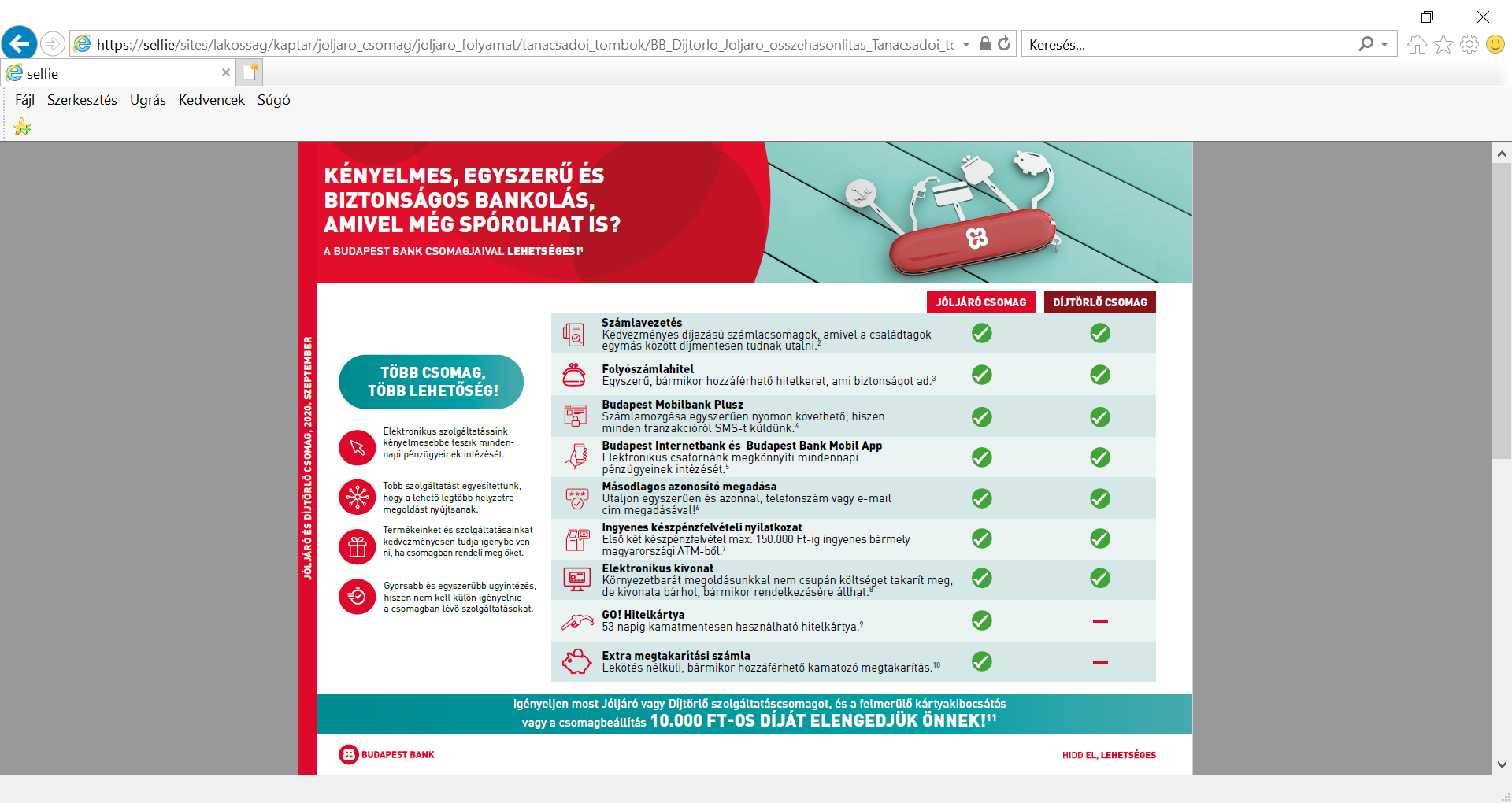 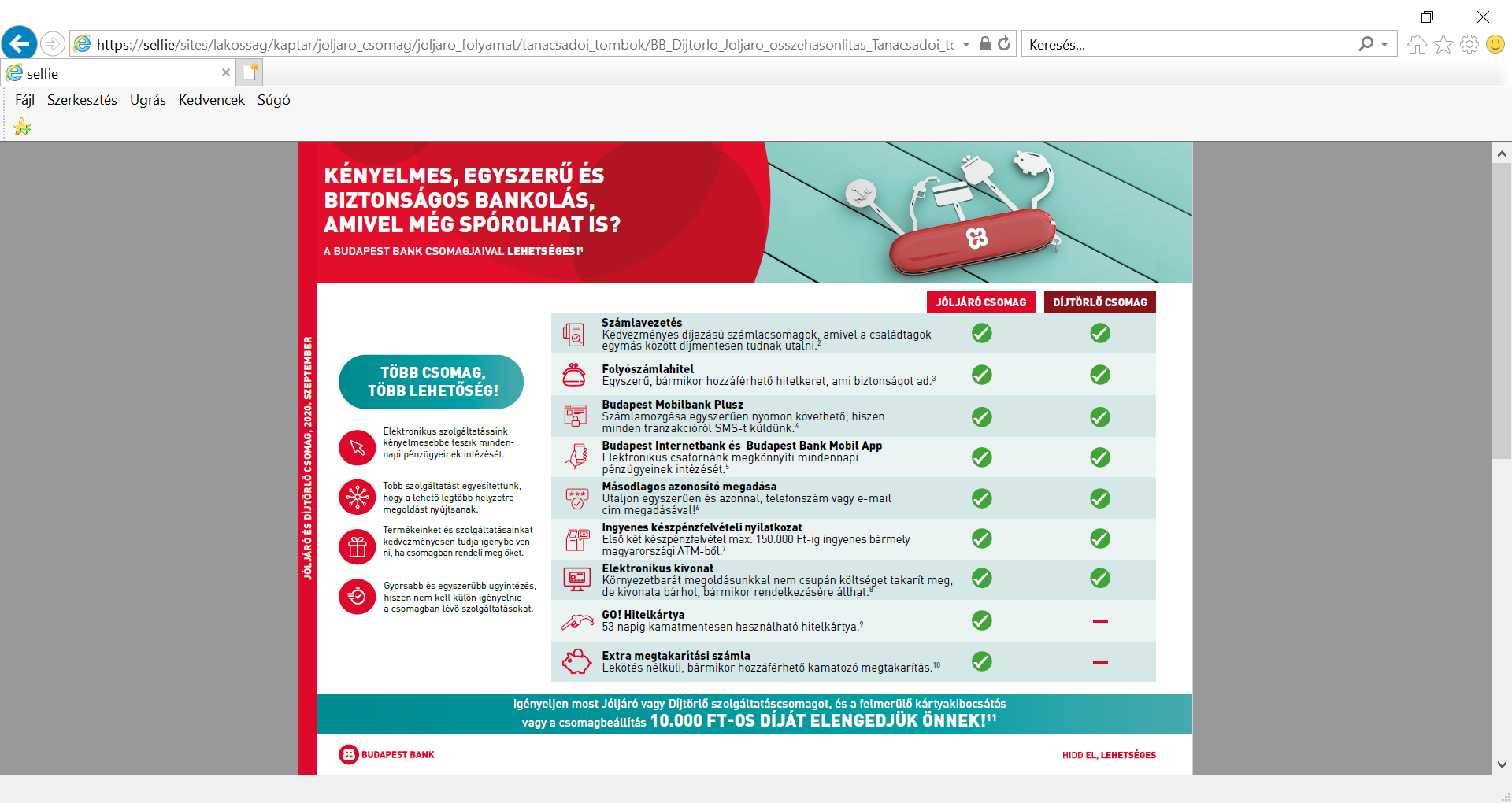 Minden számlacsomagban elérhető Jóljáró, kivéve BB Alapszámla, Bázis-J.
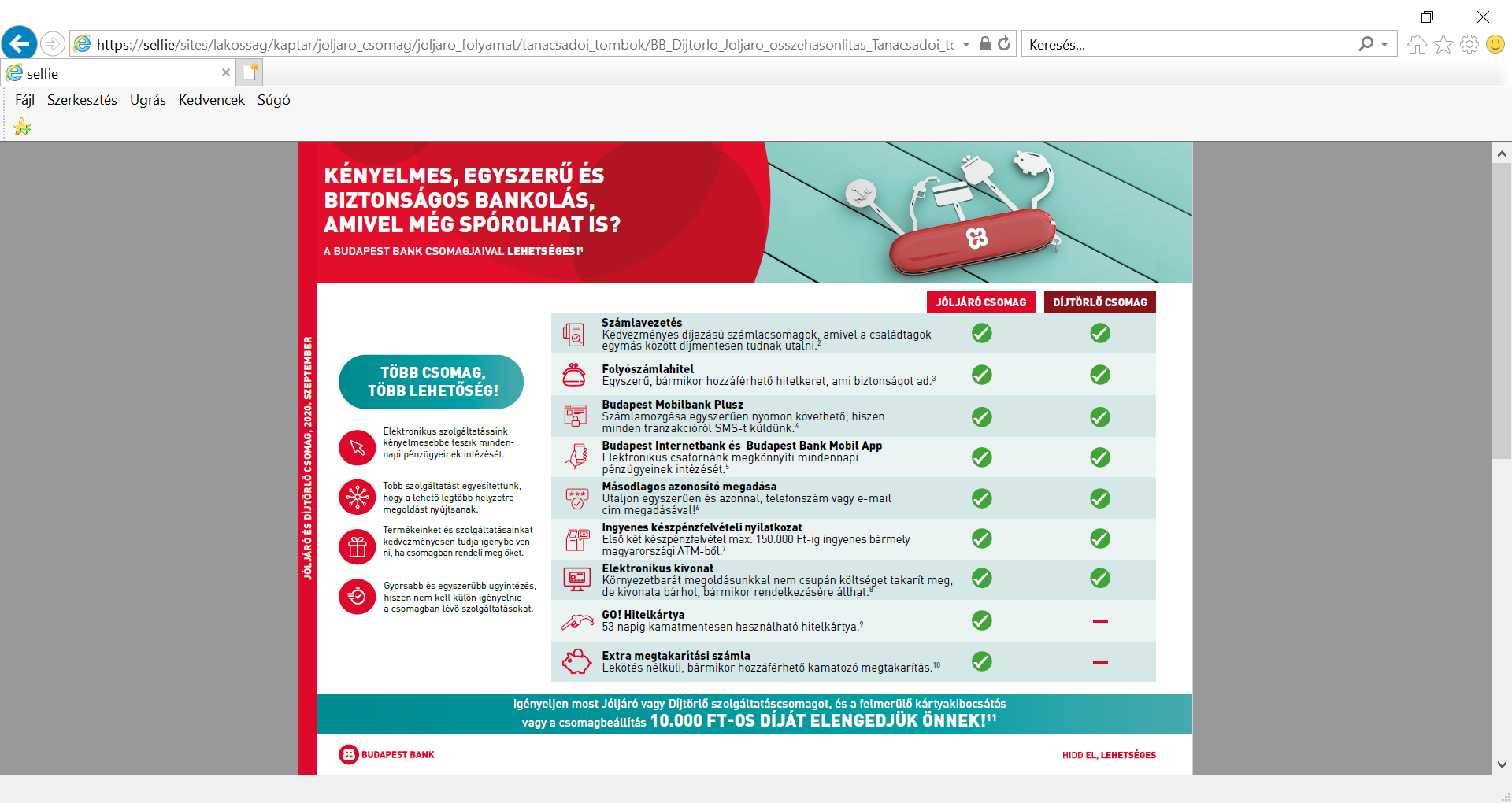 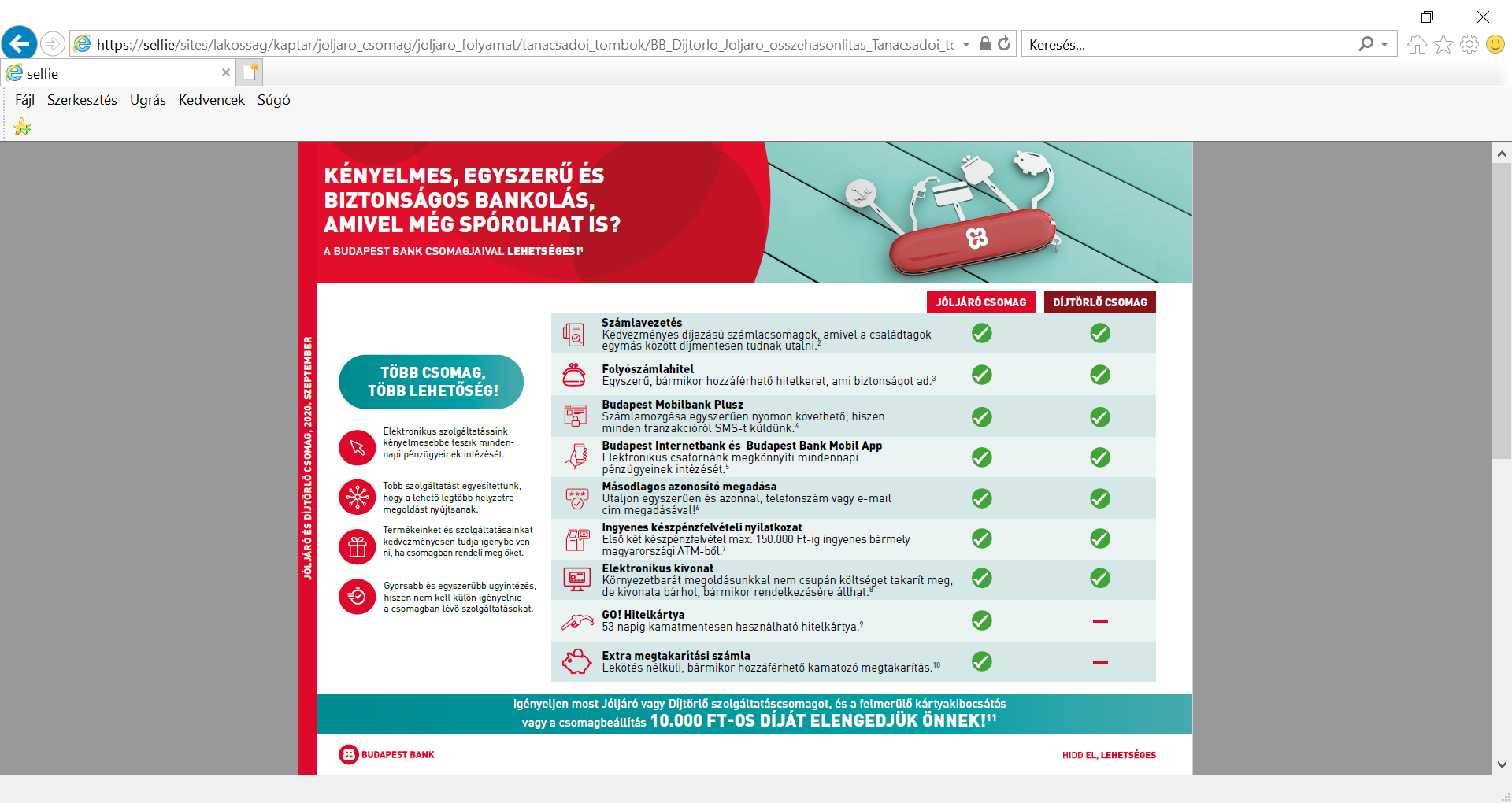 Nem váltható ki élet-, balesetbiztosítással
Mobilszám megadása az elvárás
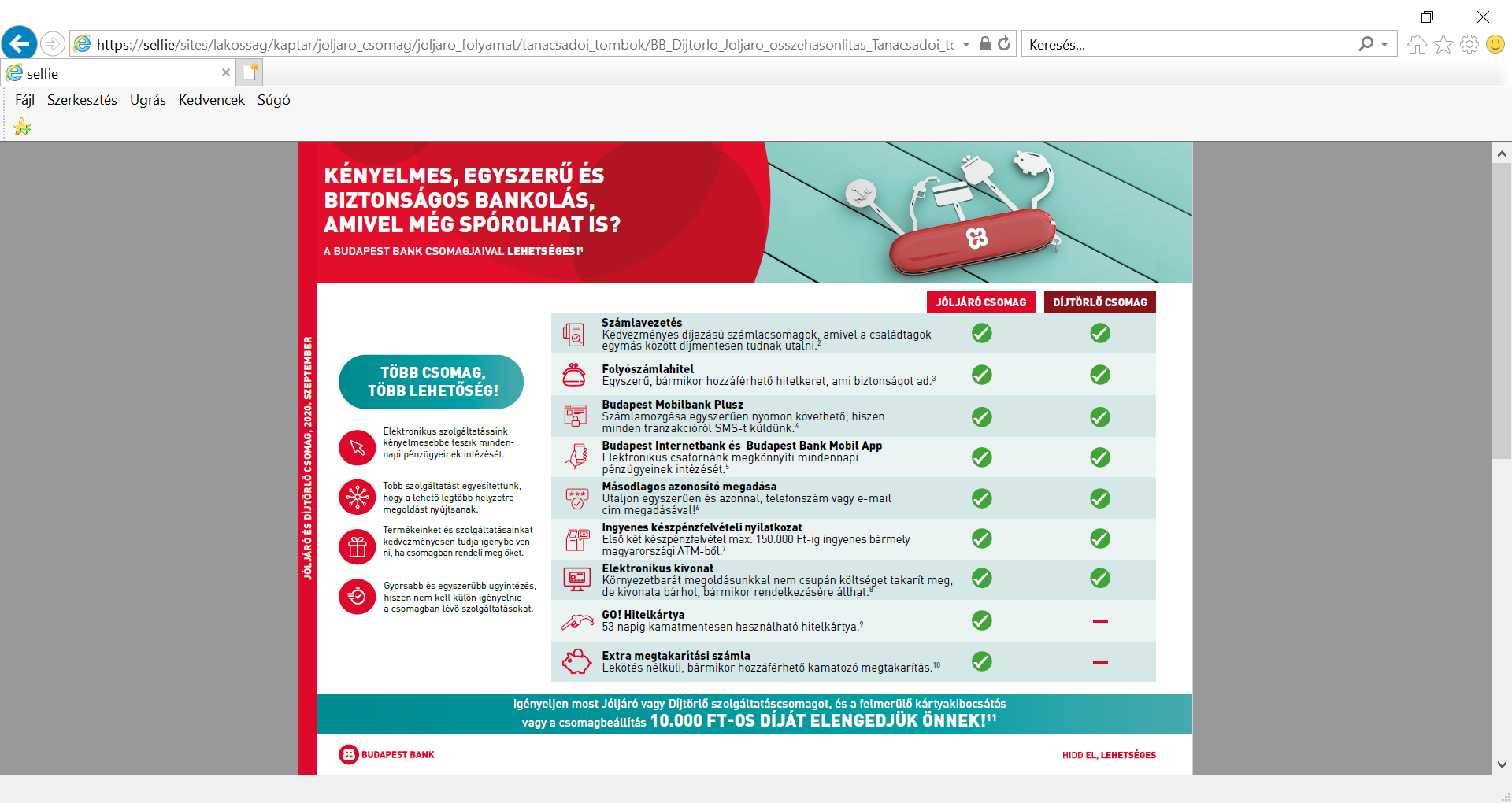 GO kártya új kedvezmények + beindító ajánlat
Későbbiekben a meglévő HK is Jóljárósítható.
Fix 0,25%-os kamattal. Későbbiekben opcionális lesz.
Jóljáró további alapkedvezmények: 
Első 6 hónapban ingyenes HK számlavezetési díj
Első évben 0 Ft a számlavezetési díj, 0 Ft az éves kártyadíj (kivéve Word Elite ) Komfort Extra és Zéró Extra számlában
Első évben ingyenes hitelkártya PPI
Élet- és balesetbiztosítás 10% kedvezménnyel köthető JJ mellé
Jóljáró Csomag                 ÉRTÉKAJÁNLAT ÖSSZEFOGLALÁS
22
Számla: 
Első évben 0 Ft a számlavezetési díj, 0 Ft az éves kártyadíj (kivéve Word Elit ) Komfort Extra és Zéró Extra számlában

Hitelkártya:
1% - 3% (max. 5.000 Ft) vásárlási visszatérítés
Első 6 hónapban 0 Ft a számlavezetési díj
További 5-5 ezer Ft visszatérítési lehetőség (kivéve Személyi Kölcsön, vagy 5M-t elérő JZ, MFL igénylés mellé)
1. évben ingyenes hitelfedezeti biztosítás

Extra Megtakarítási számla:
Fix 0,25% kamat (2021.03.16.-tól)

További kedvezmények:
Élet- és Balesetbiztosítás 10% díjkedvezménnyel köthető
10% kedvezmény a Media Markt üzleteiben

Jelzálogkölcsön igénylés esetén:
ÉB díj + a KJO díj visszatérítése a hitelkártyára (hirdetmény szerint)
ajánlatadásaz igényfelmérés során gyűjtött információk használata ajánlatadáskor
Jóljáró Csomag			     HASZONÉRVEK
Jelzáloghitel mellé Jóljáró csomag (HK fókusszal)

				                      Azért jó Önnek, mert…

Biztonsági tartalék
A jelzáloghitelhez nyitott Jóljáró csomag eleme a Hitelkártya/Folyószámlahitel is, ami egy jóváhagyott keretösszeggel van feltöltve - ez azért jó Önnek, mert váratlan kiadások esetén egy biztonsági tartalékként érhető el.

Hétköznapi kiadásokra is kedvezményeket kap az ügyfél
A jelzáloghitelhez nyitott Jóljáró csomag eleme a hitelkártya is, ami egy jóváhagyott keret összeggel van feltöltve - ez lehetővé teszi Önnek, hogy mindennapi bevásárlásai után visszatérítéshez jusson. 1%-on felül, abban a kategóriában, ahol a legtöbbet vásárol, az adott hónapban további +2% visszatérítés érhető el.
Jóljáró Csomag			      HASZONÉRVEK
Jelzáloghitel mellé Jóljáró csomag (HK fókusszal)

				                       Azért jó Önnek, mert…

Nagyobb terveit is megvalósíthatja vele
Mivel számáljához hitelkártya is tartozik, a tervezett új berendezéseket, új bútorokat, új műszaki cikkeket, amit megálmodott, egyből beszerezheti és részletformáló igénybevétele esetén, egyenlő részletekben kedvező kamatozás mellett fizetheti vissza. 

Szabadon felhasználható készpénzhez juthat
A TeleHitel lehetővé teszi, hogy hitelkártyája keretének terhére, extra költségek nélkül jusson készpénzhez, csupán egy telefonhívással. 
Egyszerűen, telefonon igényelhet
Akár 1 napon belül hozzájuthat az összeghez
Bármikor díjmentesen elő- vagy végtörleszthet
Ön határozza meg a futamidőt és ezzel a havi törlesztőrészlet mértékét.
Nem kell a hitelkártyáját készpénzfelvételre használnia
Jóljáró Csomag			      HASZONÉRVEK
Jelzáloghitel mellé Jóljáró csomag (HK, Folyószámlahitel fókusszal)

				                  Azért jó Önnek, mert…

Mivel a jelzáloghitel és a Jóljáró csomag igénylése egy időben történik, így csak egyszer kell beadnia minden dokumentumot, és egy ügyintézéssel intézheti el a jelzáloghitel/PK, a Jóljáró és az összes kapcsolódó szolgáltatás jövőbeni hozzáférhetőségét.

Ha az Ön által előzetesen kiszámoltnál nagyobb lesz a kiadások összege, biztonságban tudhatja magát, hiszen van hova nyúlnia, mert a számlacsomagja része egy feltöltött folyószámlahitel, így maradéktalanul megvalósíthatja, amit eltervezett. Folyószámlahitel törlesztése automatikusan megtörténik, ha jóváírás érkezik a folyószámlára
Jóljáró Csomag			      HASZONÉRVEK
Jelzáloghitel mellé Jóljáró csomag (HK, Folyószámlahitel fókusszal)

				                  Azért jó Önnek, mert…

Hitelkártya törlesztésnél, eldöntheti, hogy a teljes felhasznált keretet vagy csak a felhasznált összeg 5%-át fizeti vissza (ebben az esetben kamatfizetési kötelezettsége van).

Amennyiben, nem szeretné minden hónapban befizetni a tartozását, választhatja a Keretfeltöltő szolgáltatást is, ahol a Bank teljes tartozást vagy a kihasznált hitelkeret 5%-át levonja az Ön által választott fizetési számláról.

A GO! Kártyának nincs éves kártyadíja, sőt az első 6 hónapban még számlavezetési díja sincs, így a visszatérítések mind hiánytalanul az Önéi lesznek. Ez remek lehetőség, hogy kitapasztalja ezen szolgáltatásunk előnyeit.
ellenvetés és kifogáskezelés
Jóljáró Csomag		                KIFOGÁSKEZELÉS
Kifogás-, ellenvetéskezelő érvek - Jóljáró csomag (HK, Folyószámlahitel)

		          Azt mondja az ügyfél, hogy gazdasági válság van…

A hitelkártyával könnyebben át tudja vészelni ezt a nehéz időszakot, hiszen váratlan helyzetekben rendelkezésére áll a kártyán elhelyezett összeg

Ezzel a kártyával a meglévő megtakarításait tudja tovább gyarapítani, ami ebben a gazdasági helyzetben kiemelten fontos.

Ebben a helyzetben minden megtakarítási lehetőség jól jöhet, a kártya használatával akár több 10.000 Ft jóváírást is elérhet egy évben, amit most ki is tudok Önnek számolni.

Szeretne kevesebbet fizetni a fűtésért, villanyért? Ehhez nem kell mást tennie…
Jóljáró Csomag			    KIFOGÁSKEZELÉS
Kifogás-, ellenvetéskezelő érvek - Jóljáró csomag (HK, Folyószámlahitel)

		                Azt mondja az ügyfél, hogy nem szeretne hitelt…

Ön átgondoltan viszonyul a hitelekhez, ha csak a megszokott kiadásaira használja és a költéseket mindig határidőre visszafizeti, akkor nem keletezik kamatfizetési kötelezettsége (vásárlás esetén). Így kihasználja az 53 napos kamatmentes periódust, és ingyen használja a bank pénzét.
Amiatt érdemes most Jóljáró csomagra szerződnie, hogy elérhetőek legyenek a hitelkártyára történő visszatérítések az Ön számára: az értékbecslés díja és a közjegyzői díjból max. 40.000 Ft

		               Azt mondja az ügyfél, hogy a készpénzt szereti…

A folyószámlahitel készpénzigényét is kielégítheti, mivel a hitelkeret bármikor felvehető készpénzben.

Abban, hogy megmaradjon a készpénze, pont a hitelkártya tud segítséget adni, mert azt használja bevásárlásokra, nem a készpénzét.
Jóljáró Csomag			    KIFOGÁSKEZELÉS
Kifogás-, ellenvetéskezelő érvek - Jóljáró csomag (HK, Folyószámlahitel)

Azt mondja az ügyfél, hogy túl drága, túl magas a kamat, túl magas a THM...

A feltüntetett kamat, arra az esetre vonatkozik, ha Ön használj a hitelkártyáját és minden hónapban csupán a kötelező 5%-ot törleszti vissza. Amennyiben Ön mindig határidőre, teljes egészében visszatölti az előző hónap költéseit, akkor kamatmentesen használhatja a bank pénzét.

A folyószámlahitel esetén kamatot csak a felhasznált keret után fizet, amennyiben nem használja a keretet vagy amint visszatöltötte, Ön már nem fizet kamatot.

Használja okosan kártyáját: maradjon eddigi költési szokásainál és fizessen hitelkártyával. Majd töltse vissza az összeget a befizetési határidőre, akkor Ön nem fog kamatot fizetni (vásárlás esetén).
Jóljáró Csomag			   KIFOGÁSKEZELÉS
Kifogás-, ellenvetéskezelő érvek - Jóljáró csomag (HK, Folyószámlahitel)

		    Azt mondja az ügyfél, hogy nem akar még egy hitelt…


Ha határidőre visszafizeti a teljes felhasznált összeget, és készpénzt nem vesz fel a hitelkártyával, akkor nem keletkezik kamatfizetési kötelezettsége, hanem a kedvezményeket gyűjtötte vele.

Kamatot csak akkor kell fizetni, ha nem fizeti be a teljes felhasznált összeget határidőre, csak pl. a minimum visszafizetendőt vagy készpénzt vesz fel.